Protecting Against Fraud
Personal Finance Lab
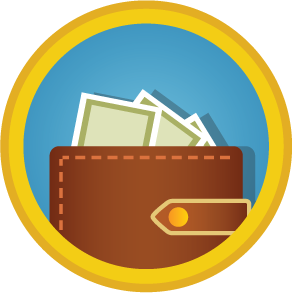 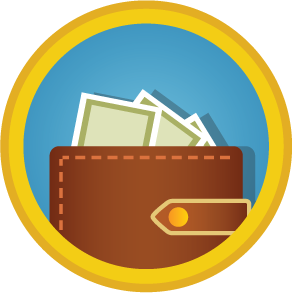 Fraud 101
Quick Terms
Phishing- a scam where an entity tries to steal private information by pretending to be someone that you trust like a friend, your bank or even your email service.
Scam- something that is trying to trick you, often into giving away your personal information

Why?
This is an important topic to talk about because there are many different types of fraud and scams so it important to be able to identify these scams and know what to do if you come across one.
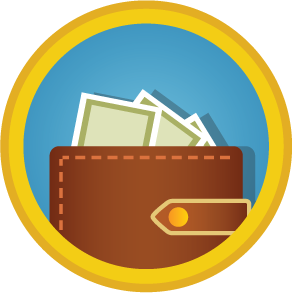 Keeping Information Safe
Never Give out Your Password
Your bank and other institutions will never ask  for your password to your account. It is also important to use different passwords for different accounts. This is important because it will keep you safe from getting all your accounts hacked at once. 
Keep Credit Card Number Safe
No-one will ever ask for your full credit card number to confirm your identity (although the last four numbers are sometimes asked). Some scams ask for your credit information saying they are a “Collections Agent” and they will use your information to drain your account. 
Other Measures
A home PIN device is a device  that requires you to enter your card and PIN, and gives you a one-time access code that you can use to access your data online. This means if someone doesn’t have both your card and the device, they can’t get in your account!
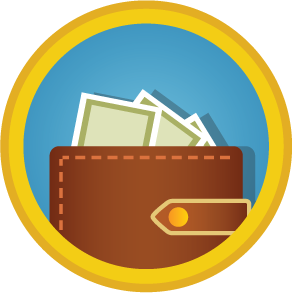 What Can You Share
In Person
If you are working with your banker in person it is okay to share information like your social security number. But, when you are sharing this information it is important to ask them why they need the information and what they will be doing with it.
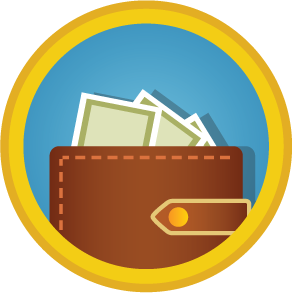 Getting Rid of Devices
Drill a Hole
When you are getting rid of things such as a computer or laptop, the best way to secure that your information does not get stolen is by drilling a hole in the hard drive. This will ensure that no one can get the information off of it.